サイバーセキュリティに対する意識向上
毎日サイバーセキュリティの新着動画をご覧ください。視聴時間は
5~10分です。一日見逃してもご心配いりません。翌日ご覧いただけます。
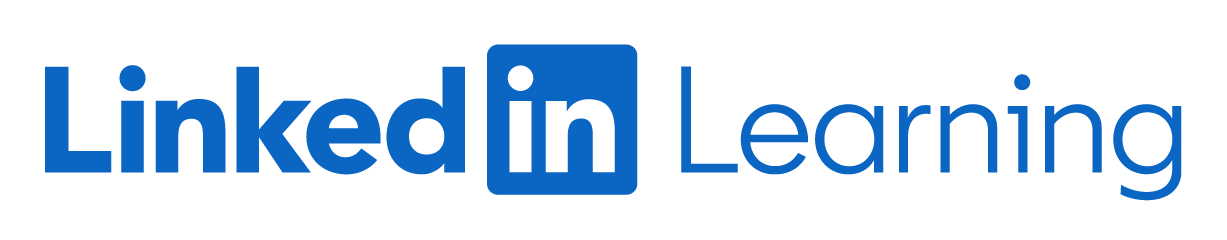 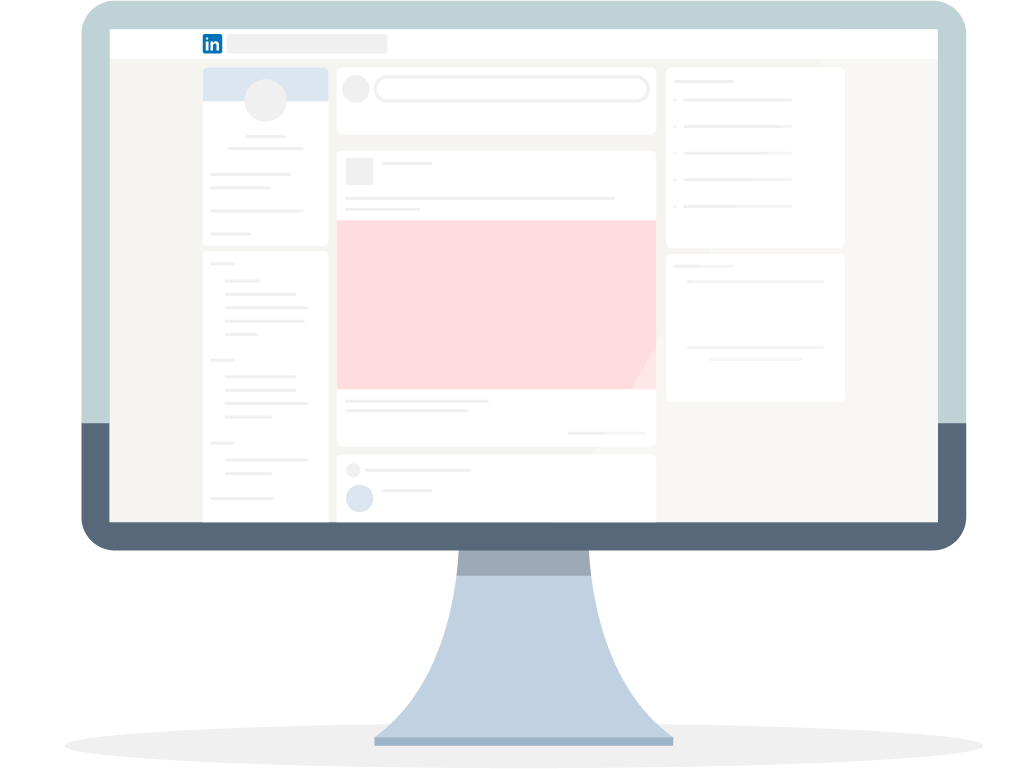